Vocabulary Unit
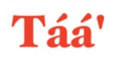 English 10H
Adversary
an enemy; an opponent
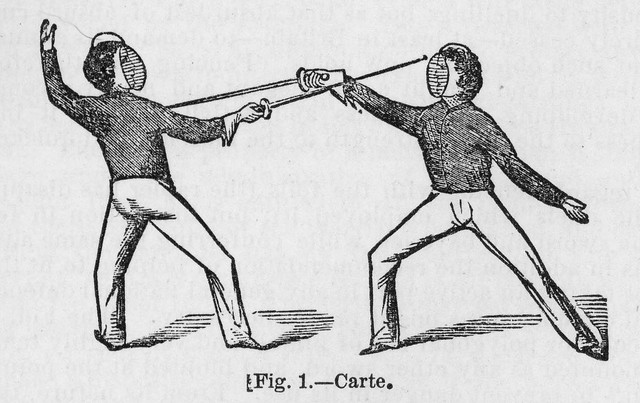 Alienate
to turn away; to make indifferent or hostile; to transfer, convey
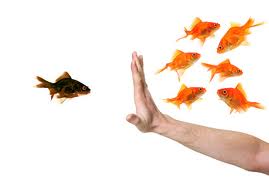 Artifice
a skillful or ingenious device; a clever trick; a clever skill; trickery
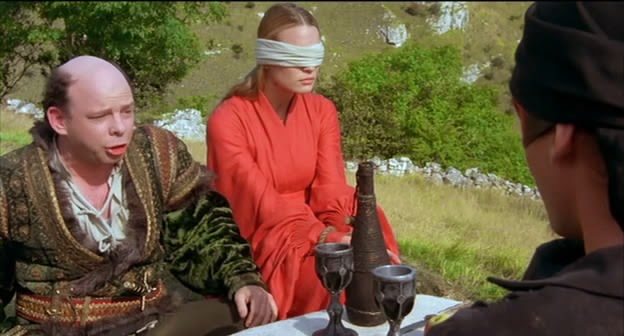 Coerce
to compel, force
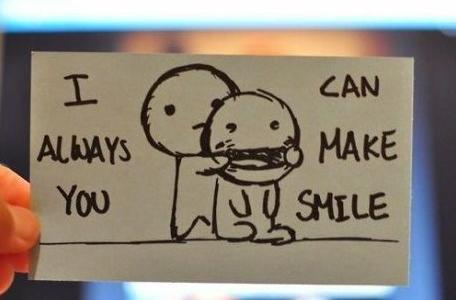 Craven
cowardly; a coward
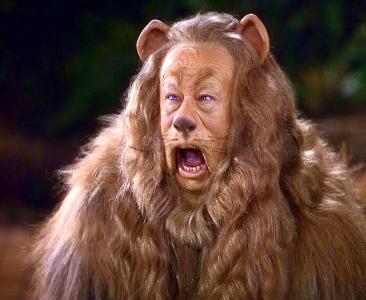 Culinary
of or related to cooking or the kitchen
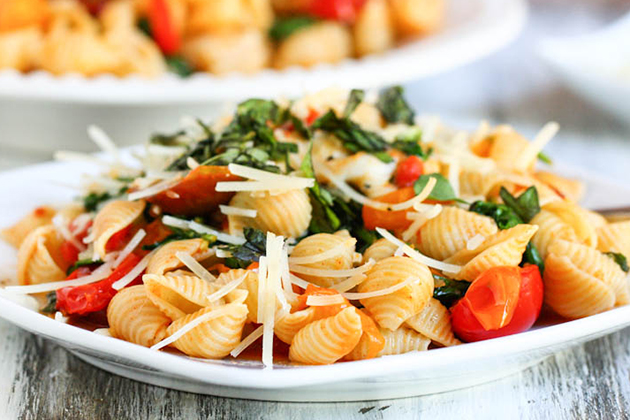 Delete
to erase, wipe out, cut out
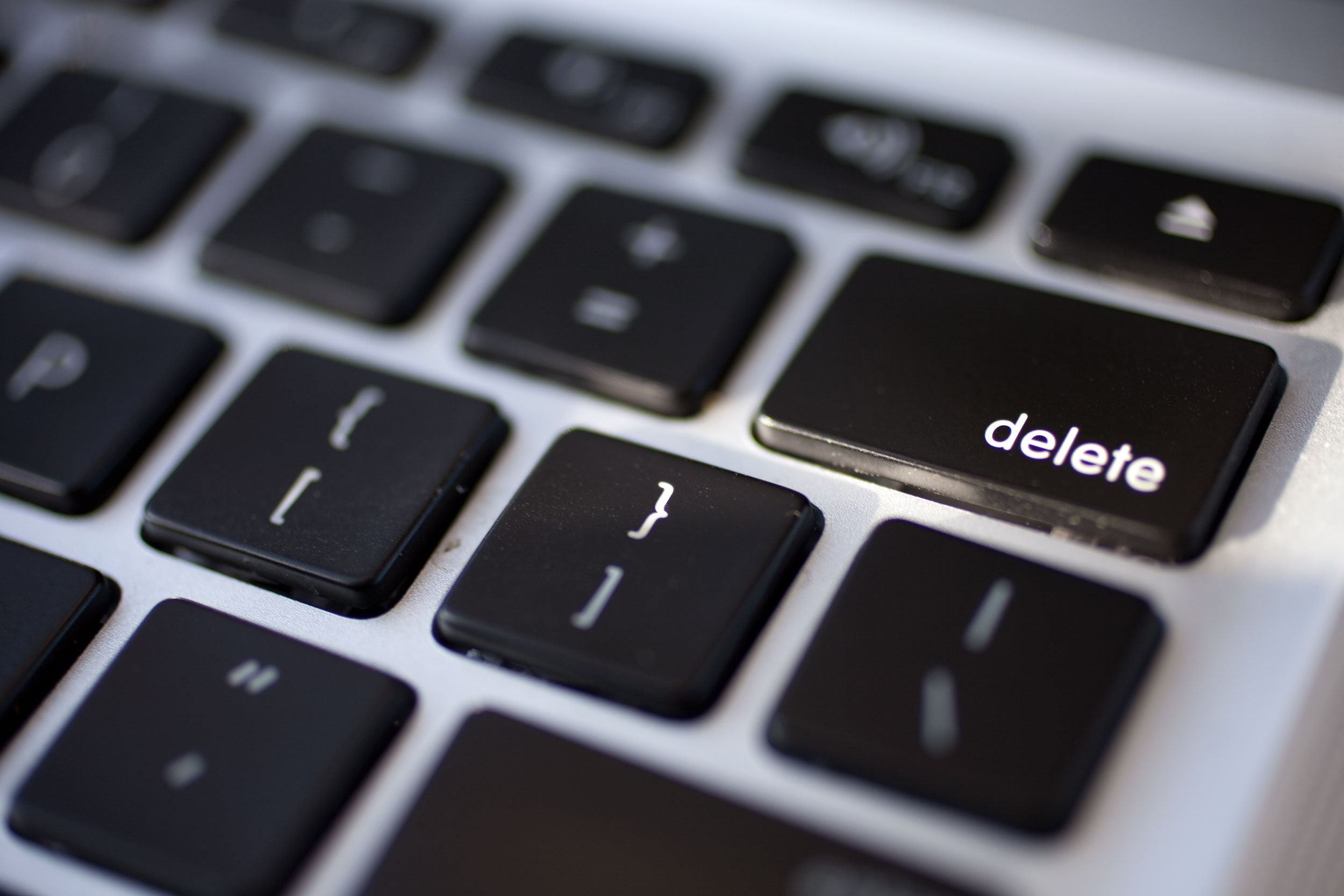 Demise
a death, especially of a person in a lofty position
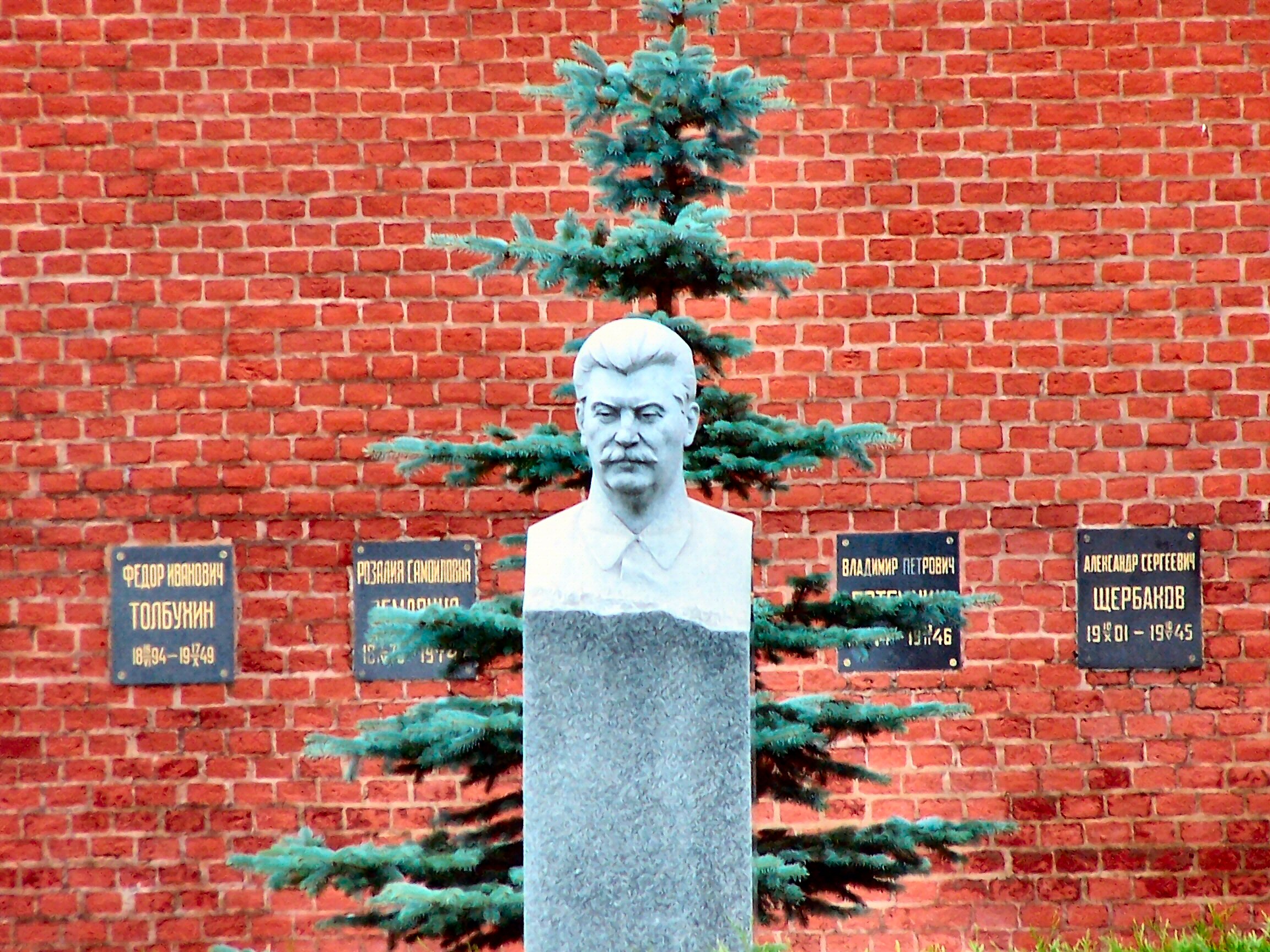 Exhilarate
to enliven, cheer, give spirit or liveliness to
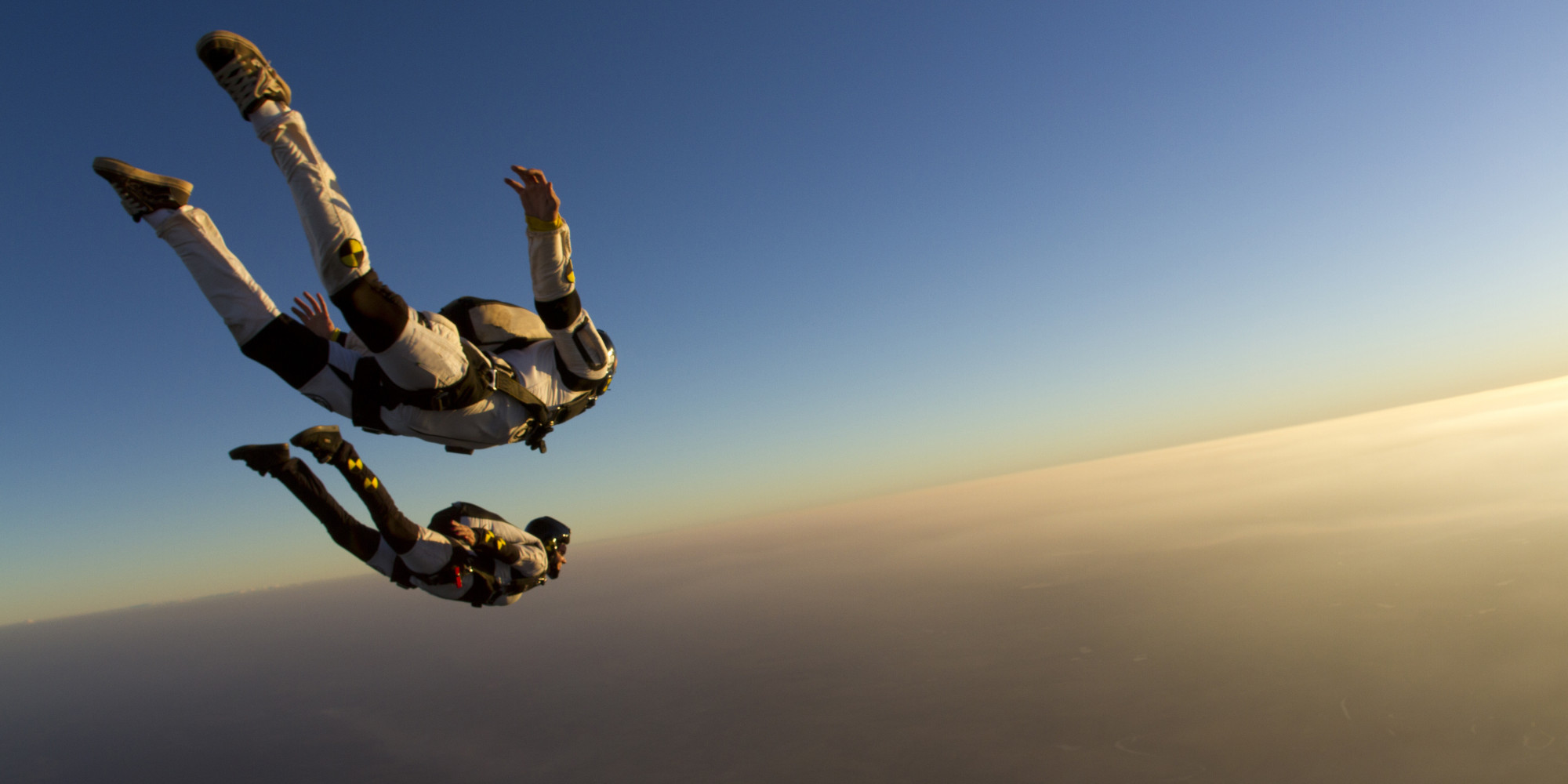 Fallow
plowed but not seeded; inactive; reddish-yellow; land left unseeded; to plow, but not seed
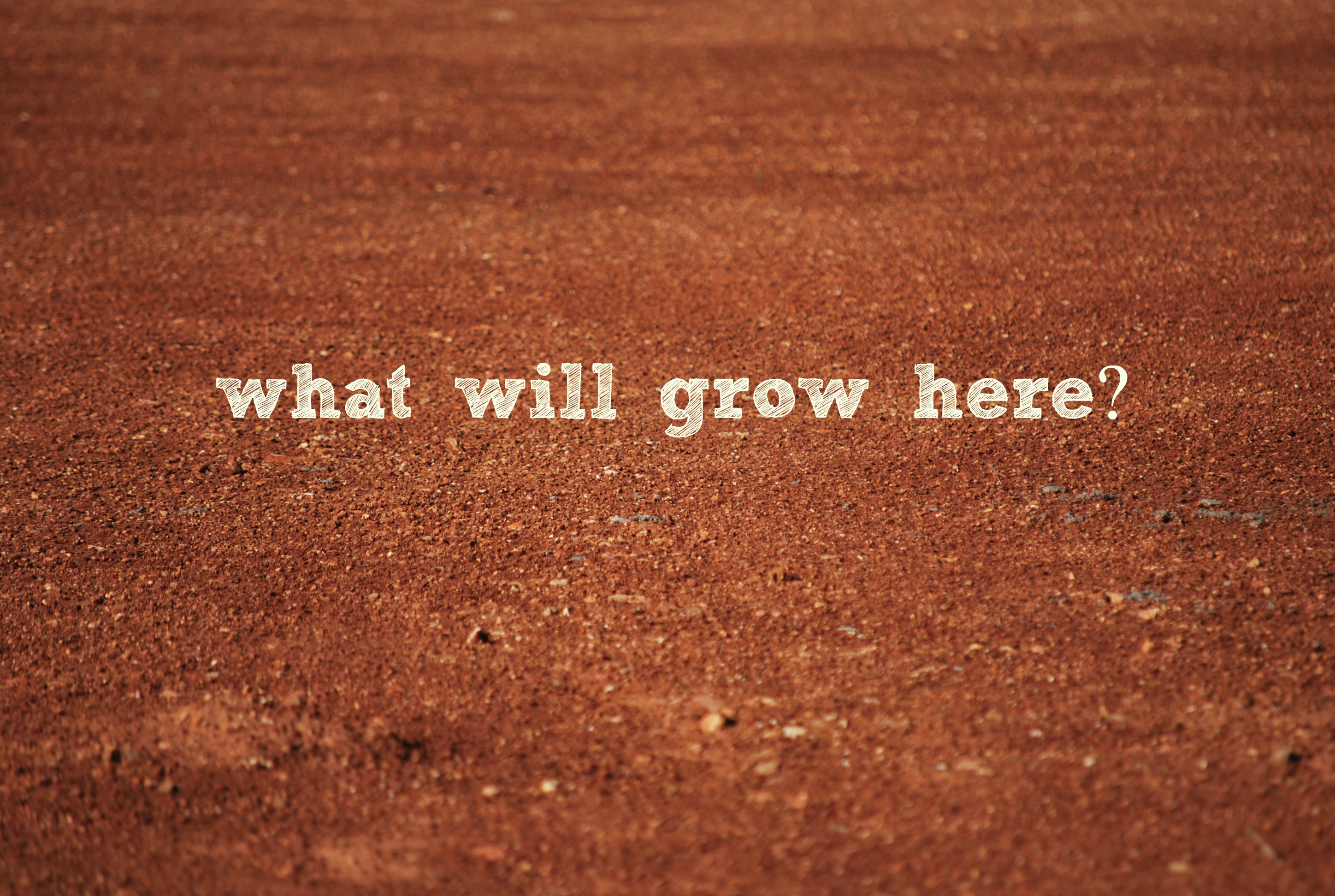 Harass
to disturb, worry; to trouble by repeated attacks
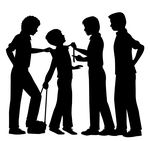 Inclement
stormy, harsh; severe in attitude or action
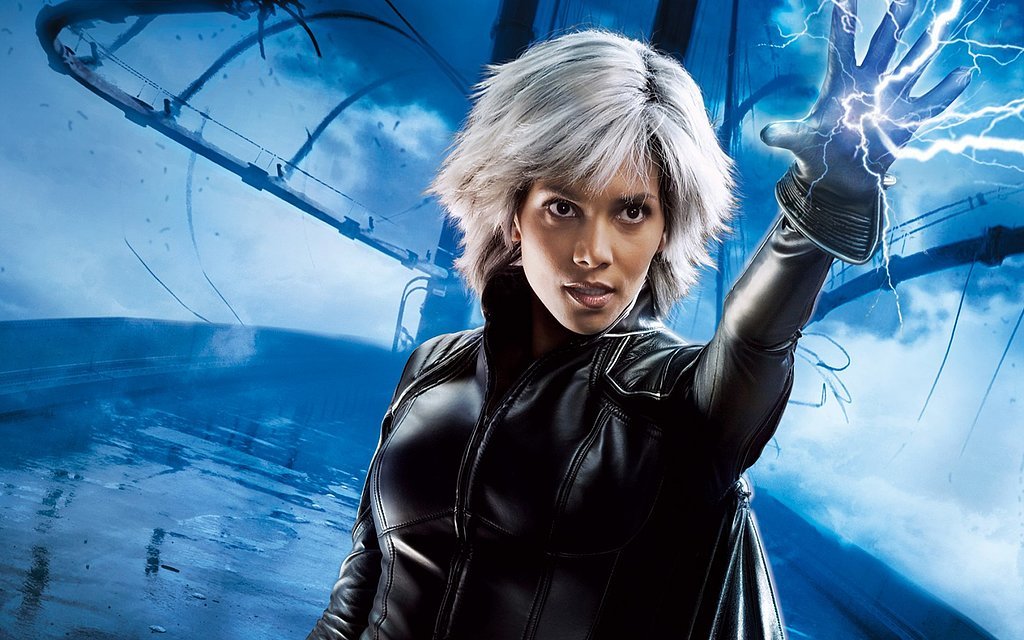 Muse
to think about in a dreamy way; to ponder
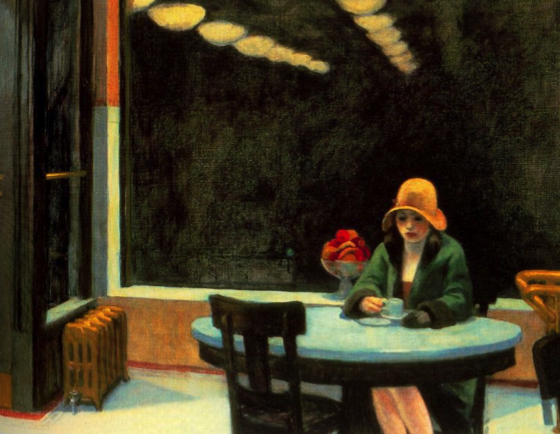 Negligible
so unimportant that it can be disregarded
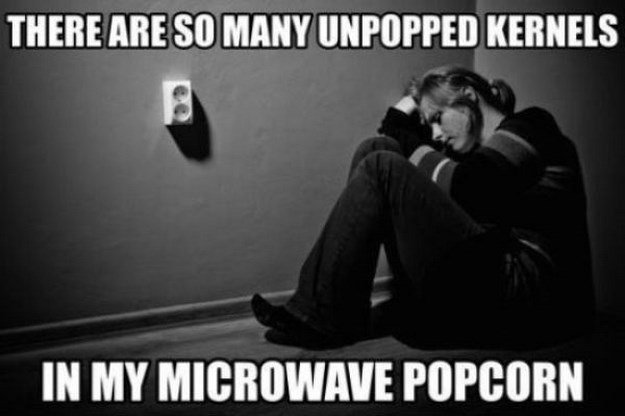 Perpetuate
to make permanent or long lasting
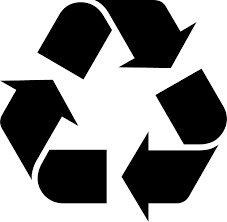 Precedent
an example that may serve as a basis for imitation or later action
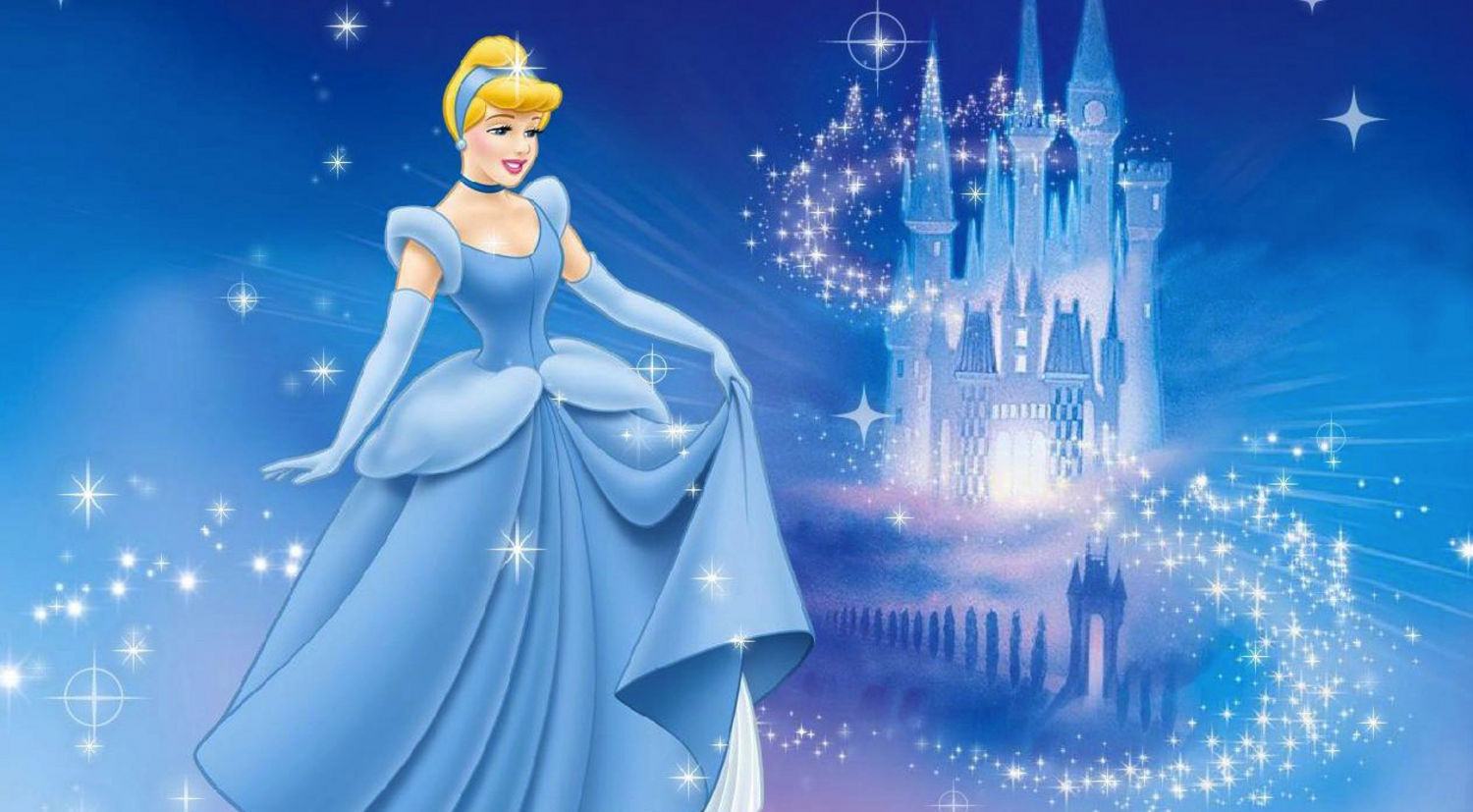 Punitive
inflicting or aiming at punishment
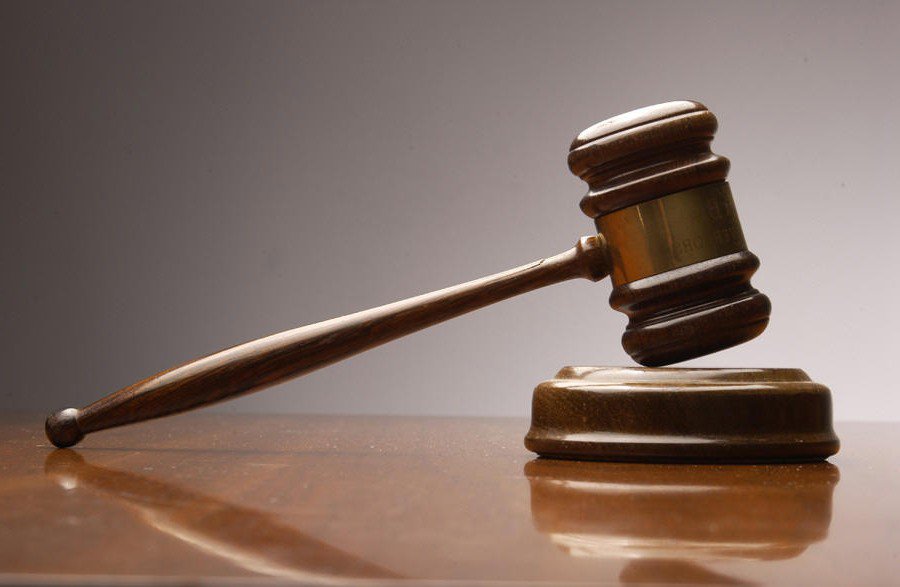 Redress
to set right, remedy; relief from wrong or injury
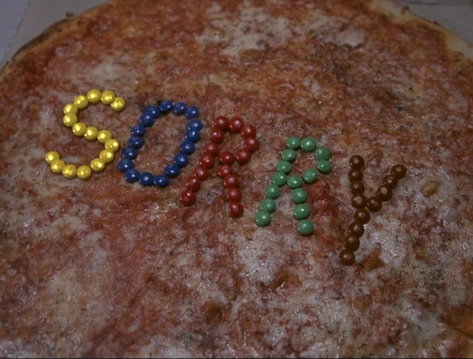 Sojourn
a temporary stay; to stay for a time
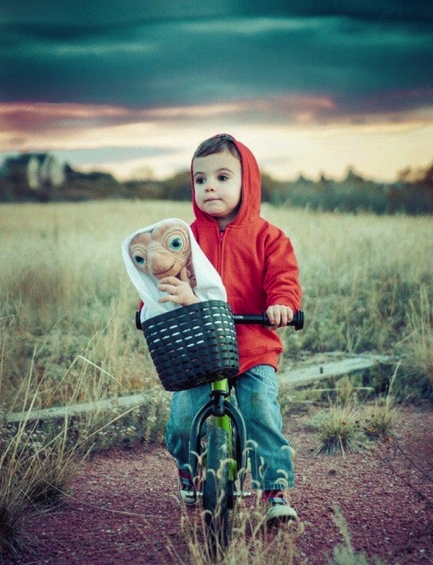 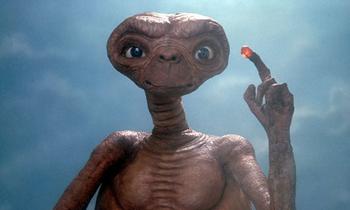 Urbane
refined in manner or style, suave
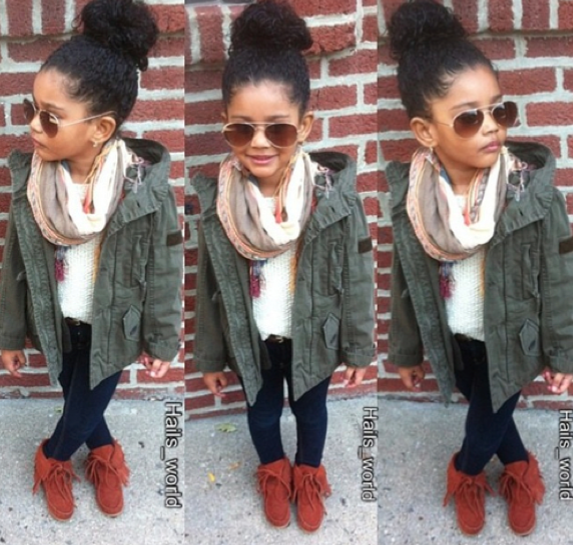